Internal Energy
Contents:
Basic Concept
Example
Whiteboards
Total energy of an ideal gas
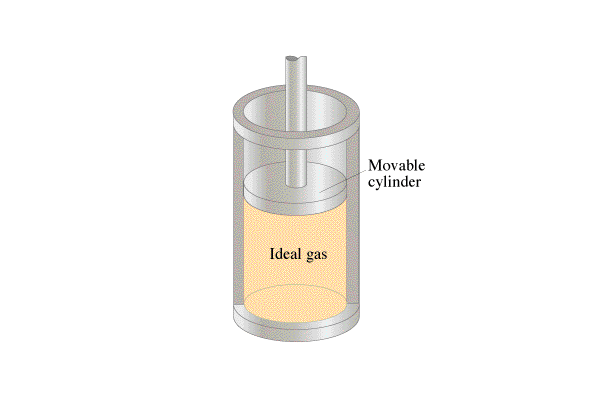 U = Net sum of kinetic energy of a gas
U = N(Ek)  = (# particles)(Average KE)
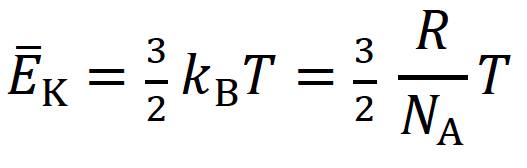 Ek = average kinetic energy of a particle
kB = Boltzmann’s Constant (1.38x10-23 JK-1)
T = Temp in K
R = Gas Constant (8.31 JK-1mol-1)
NA = Avocado's Number (6.02x1023 mol-1)
Total energy of an ideal gas
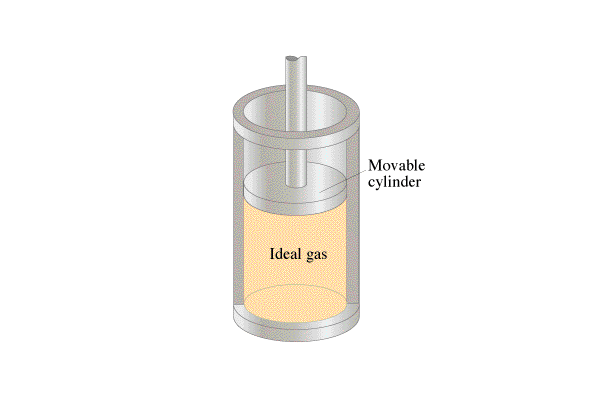 U = Net sum of kinetic energy of a gas
U = N(Ek)  = (# particles)(Average KE)
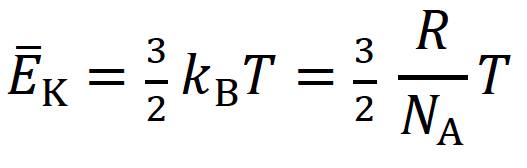 So:

T = Temp in K
R = Gas Constant (8.31 JK-1Mol-1)
NA = Avocado's Number (6.02x1023 mol-1)
n = mols of gas
(only monatomic gases)
Example #1 – What is the total internal energy of a balloon full of Helium gas at STP.  Assume the balloon is a 12.0 cm radius sphere.
n = PV/(RT) = 0.323027 mol
U=3/2(0.323027 mol)(8.31J/(molK)(273.15 K) = 1099.848... J
0.3230 mol, 1099.848 J (1.10x103 J)
Internal Energy and Temperature
1-3
At what temperature does 0.450 mols of Neon gas have a total internal energy of 1250 J
1250 = 3/2(0.450)(8.31)T
T = 222.846...
223 K, or -50.3 oC
A Helium has an internal energy of 5610 J at a temperature of 45.0 oC.  How many mols do you have?  How many grams?  (m = 4.003 g/mol)
5610= 3/2n(8.31)(273.15+45.0)
n = 1.4146 mols x 4.003 = 5.6627 grams
1.41 mols, 5.66 grams
You have 12.0 grams of Neon gas at 20.0 oC.  What is its internal energy? (m = 20.1797 g/mol)
U= 3/2(12.0/20.1797)(8.31)(273.15+20.0)
U = 2172.944 J
2170 J